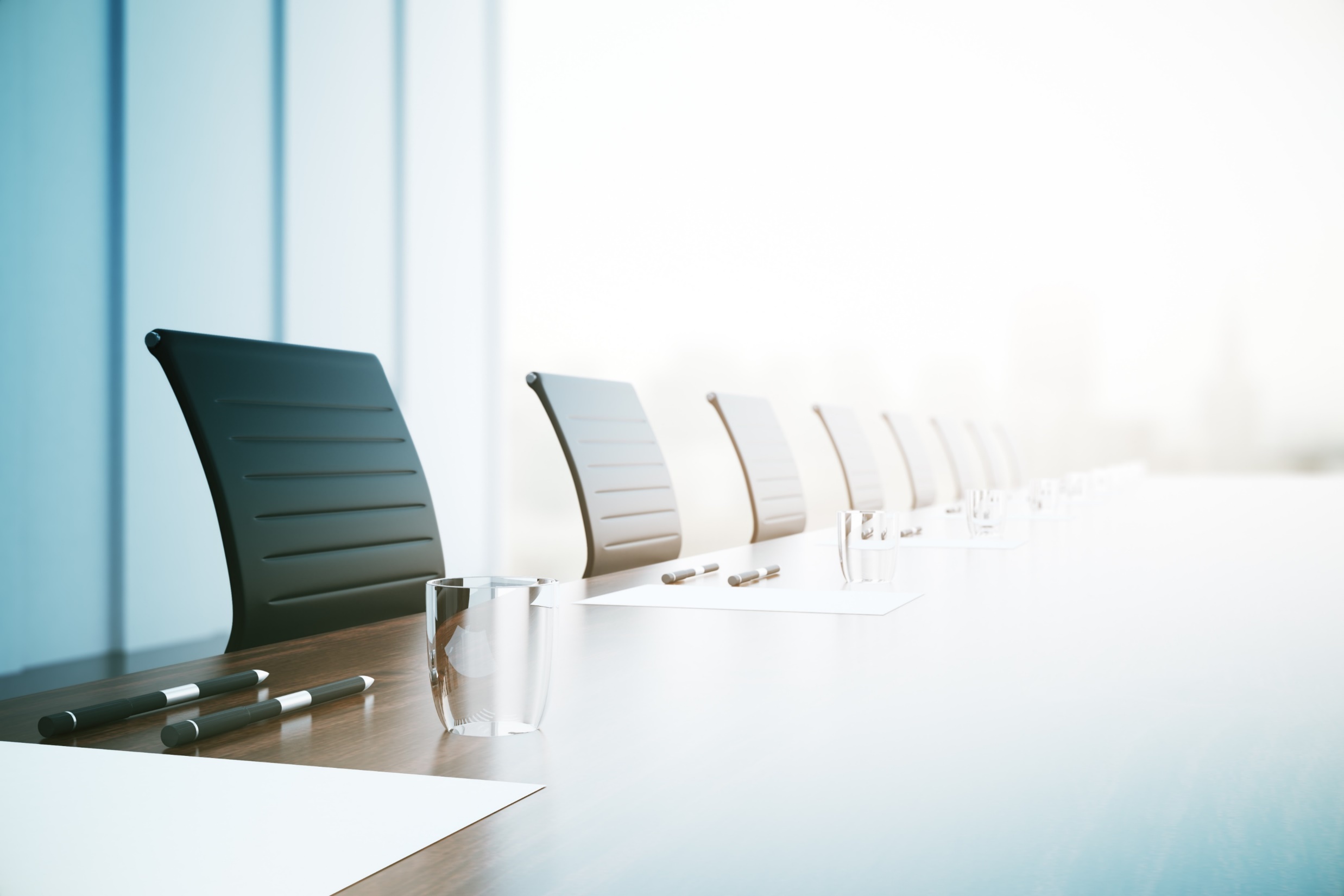 FERC Order 901 Standards Prioritization Update


IBRWG Meeting
February 9, 2024
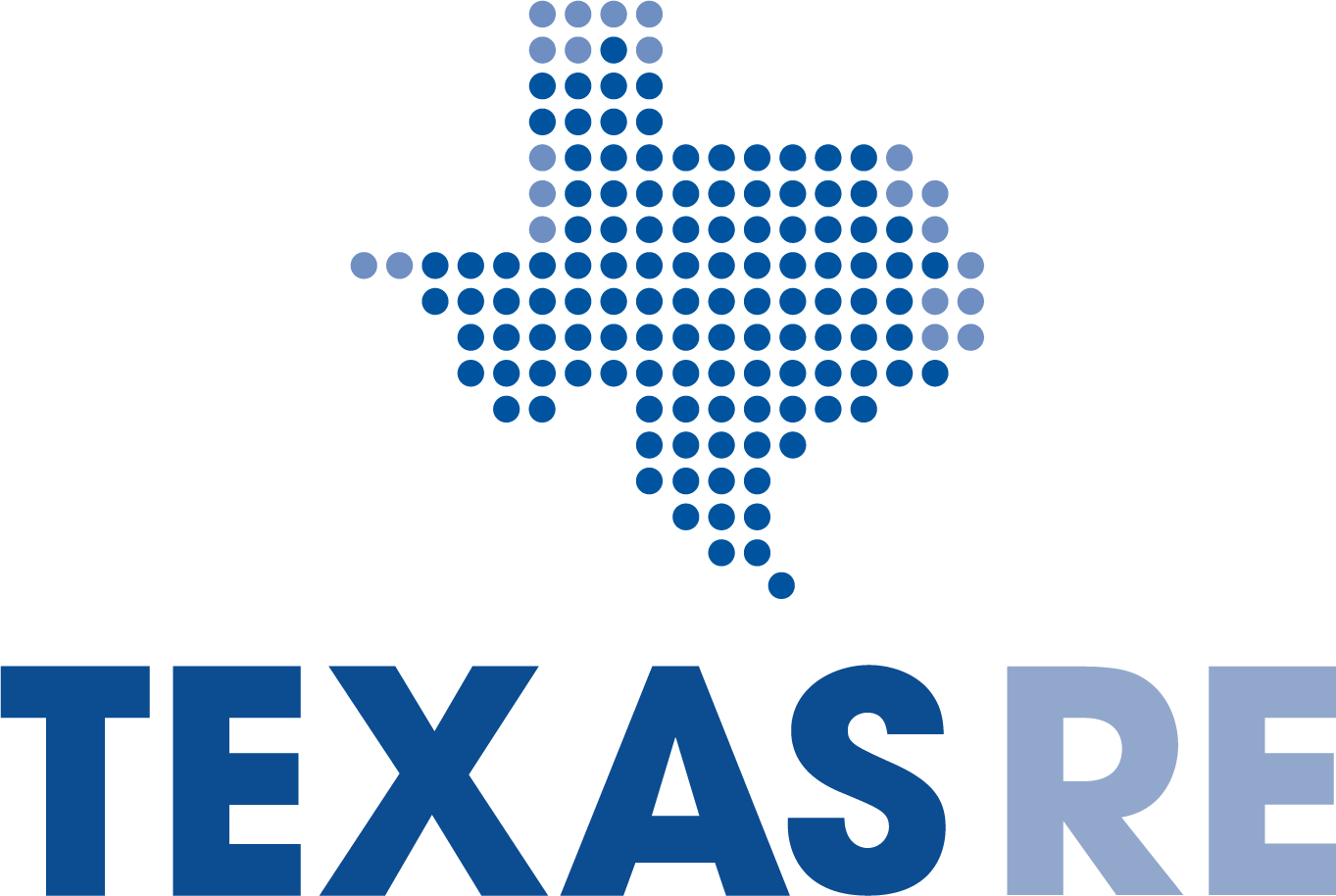 IBRWG Meeting
FERC Order 901 Follow-up
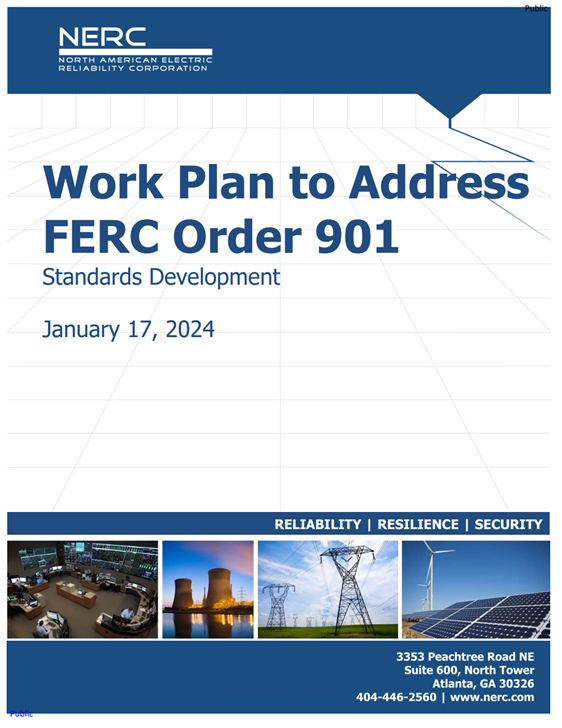 Issued October 19, 2023
Directs NERC to submit a detailed standards development plan to address IBR reliability gaps in four areas
Data sharing
Model validation
Planning and operational studies
Performance requirements
Informational filing due within 90 days (by January 17, 2024)
New or modified standards to be submitted by November 2026
IBRWG Meeting
NERC Order 901 Response Milestones
Submission of Order No. 901 Work Plan (completed: January 2024)
Development and Filing of Reliability Standards to Address Disturbance Monitoring Data Sharing, Performance Requirements, and Post-Event Performance Validation for Registered IBR (proposed completion: November 4, 2024) 
Development and Filing of Reliability Standards to Address Data Sharing and Model Validation for all IBR (proposed completion: November 4, 2025) 
Development and Filing of Reliability Standards to Address Planning and Operational Studies Requirements for all IBR (proposed completion: November 4, 2026)
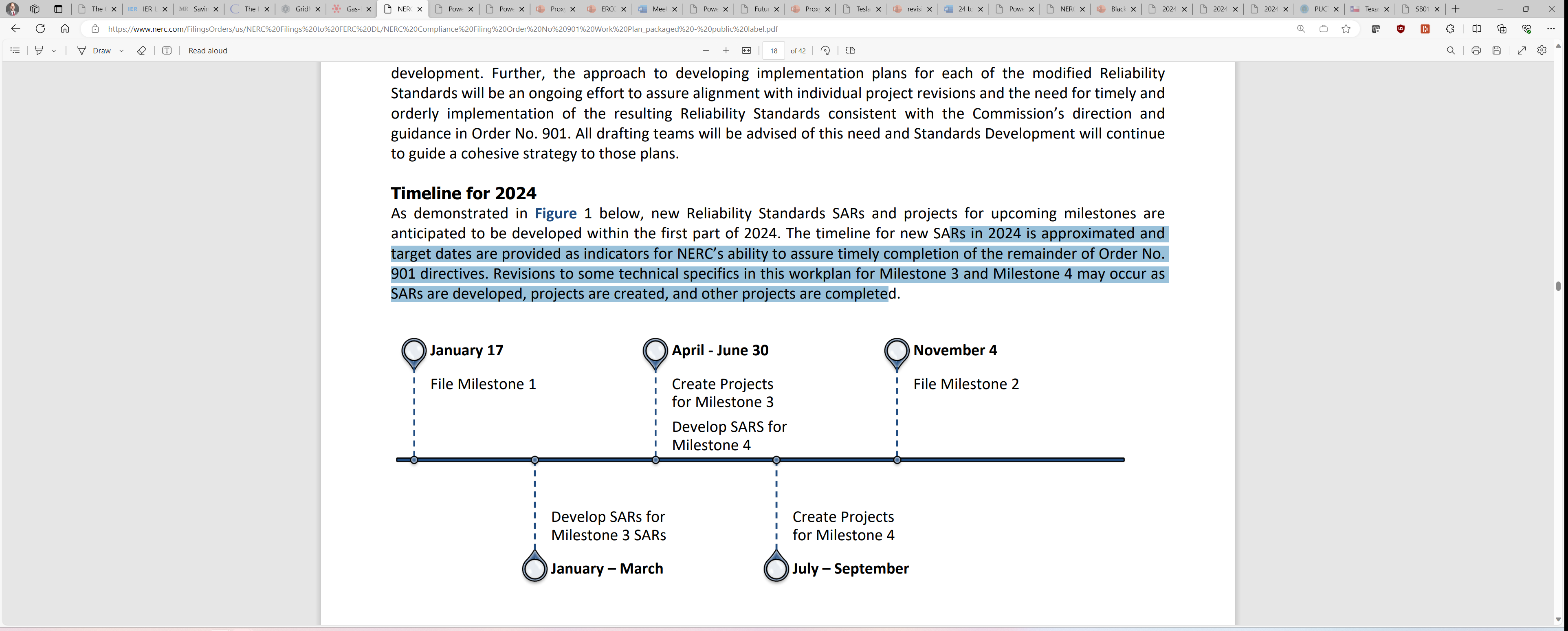 IBRWG Meeting
FERC Order 901 and Standards Prioritization
NERC made informational filing with Order 901 workplan on 1/17/2024
Link:  NERC Compliance Filing Order No 901 Work Plan_packaged - public label.pdf
11 high priority projects after reprioritization
Anticipated SARs to address FERC Order 901
Working with appropriate subcommittees
2024 Board adoption dates
Feb 2024 – Cold Weather
May 2024 – Internal Network, Security Monitoring and Virtualization
Oct 2024 – IBR performance and disturbance monitoring
Dec 2024 – Extreme Weather and any remaining high priority projects
IBRWG Meeting
FERC Order 901 and Standards Prioritization
IBRWG Meeting
FERC Order 901 and Standards Prioritization
13 medium and low priority projects
Will not post for formal comment/ballot in first half of 2024
Only informal postings to solicit feedback
Allow industry to focus on postings for high priority projects
Projects to be reevaluated following conclusion of high priority projects
Anticipated 2025 Board adoption dates and beyond
IBRWG Meeting
FERC Order 901 and Standards Prioritization
IBRWG Meeting